COMPLIANCE CORNER
MRAM
March, 2018
Andra Sawyer & Matt Gardner
Post Award Fiscal Compliance
New PAFC/GCA Tools
Cost Share Addendum
http://finance.uw.edu/gca/cost-share

Internal Controls – Purchasing eLearning
http://finance.uw.edu/pafc/trainings-and-outreach

Fiscal Compliance Dashboard 
https://bitools.uw.edu/#/projects/228/workbooks
New Cost Share Addendum
What’s New?
Cost Share Calculators are linked to the Addendum
Addendum displays the benefits and/or F&A for each Cost Share item
F&A Rate only entered one time on the Addendum

Why is this better?
Reduction in the amount of information entered
Less chance for error
Easier to review the benefits and F&A costs
Easier to reconcile to eFECS Summary
MRAM – Post Award Fiscal Compliance
New Cost Share Addendum
Four different Excel files
Calendar Percent-based
Calendar Dollar-based
Academic Percent-based
Academic Dollar-based

Drop-down menus to prevent using the wrong form (Academic vs. Calendar)
Updated Cost Share content on the GCA webpage
http://finance.uw.edu/gca/cost-share
MRAM – Post Award Fiscal Compliance
New Cost Share Addendum
Want to see the New Addendum yourself?
Training for Campus!
Date: April 24th, 2018
Time: 9:30am – 11:00am
Room: Foege N130A
Sign up at CORE
https://uwresearch.gosignmeup.com/Public/Course/Browse
MRAM – Post Award Fiscal Compliance
New Cost Share Addendum
Questions?
Andra Sawyer
andra2@uw.edu 
206-685-8902 
Matt Gardner
mgard4@uw.edu 
206-543-2610
Matt & Andra
gcafco@uw.edu 
GCA
gcahelp@uw.edu 
206-616-9995
MRAM – Post Award Fiscal Compliance
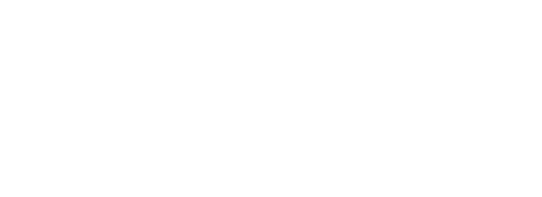 UPCOMING COURSES 
IN RESEARCH ADMINISTRATION
Register: https://uwresearch.gosignmeup.com/public/course/browse 
CORE home: https://www.washington.edu/research/training/about-core/
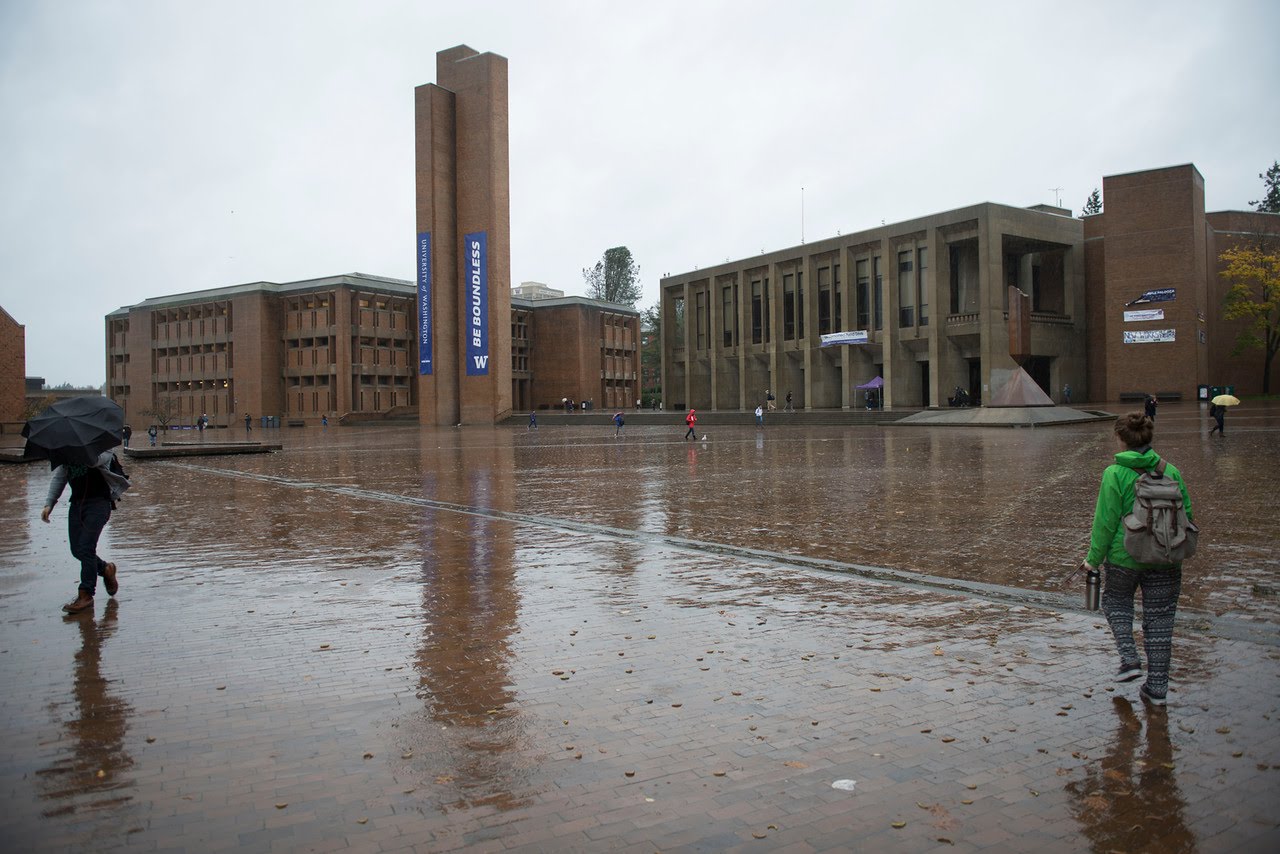 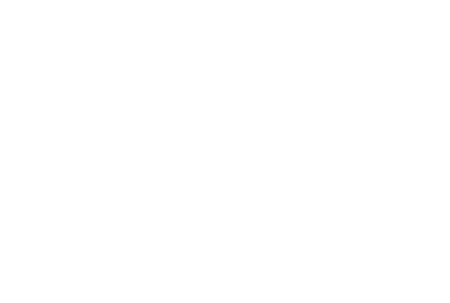 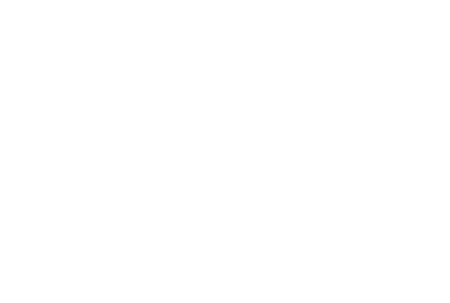 Internal Controls eLearning
[Speaker Notes: Only small part of Internal Controls, just around purchasing and purchase documentation – here is a screen shot of what the introduction looks like, you can see the content covered on the left menu bar. As with all of our eLearnings, set up so that users can either use as a reference tool and just enter the sections of interest or can take the entire course. If want credit then need to pass the Quiz at the end]
Goals & Objectives
Office of the Controller Dashboard
Aged Receivables & high risk transactions on Sponsored Awards
Options for Open and Controlled Access

Program will expand

Uses Tableau which is:
Really cool
Frustrating
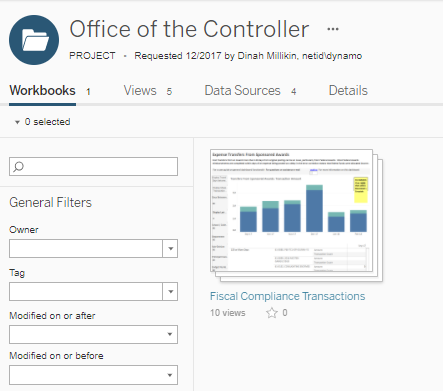 [Speaker Notes: When open it will see this view, click on the pic and you will see….]
Office of the Controller Dashboard: 
Aged Receivables has Open Access
[Speaker Notes: Cover what the A/R viz includes, updated daily]
Visualizations with Controlled Access
Cost Transfers (To/From)
Equipment > 90 days Award End
Food

High risk transactions should be reviewed for:
Trends
Corrective actions
Training opportunities
Gaps in Internal Controls

Access > School/College Admin>email gcafco@uw.edu
5 Parts to the Visualization
Help
Filter
Chart
Table
Export
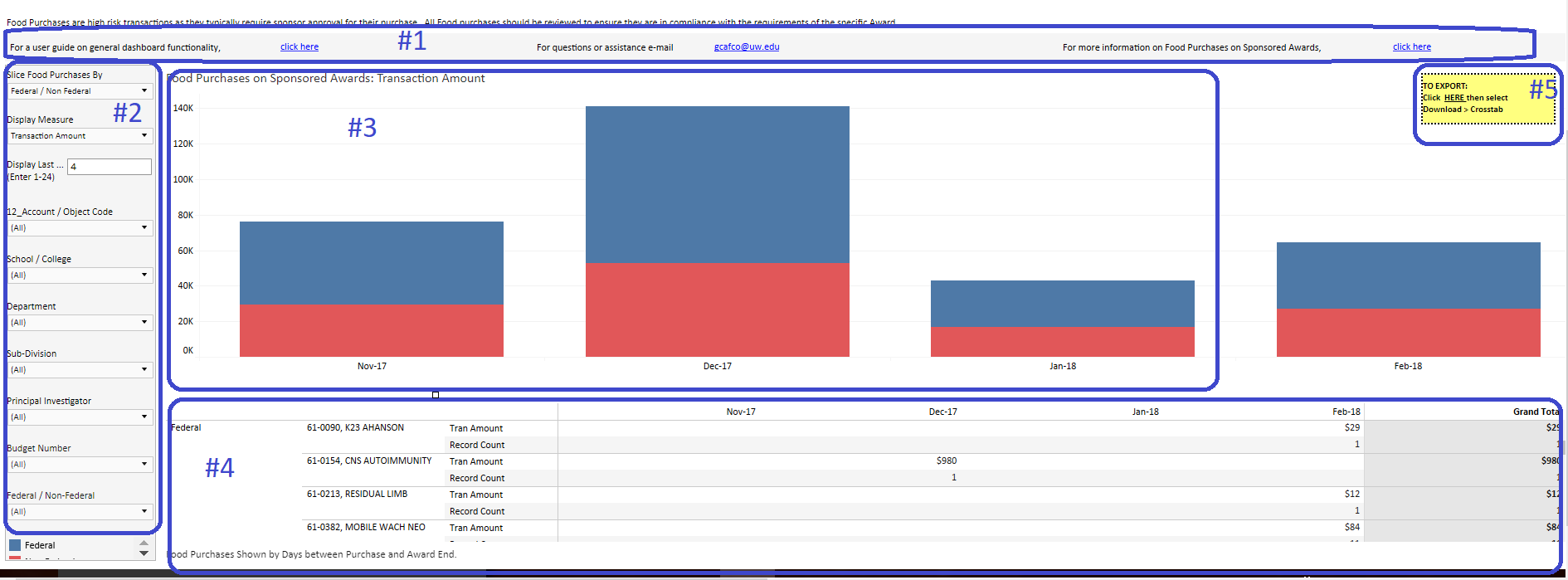 Equipment Example: 1 department, Transaction Count, PI by Color
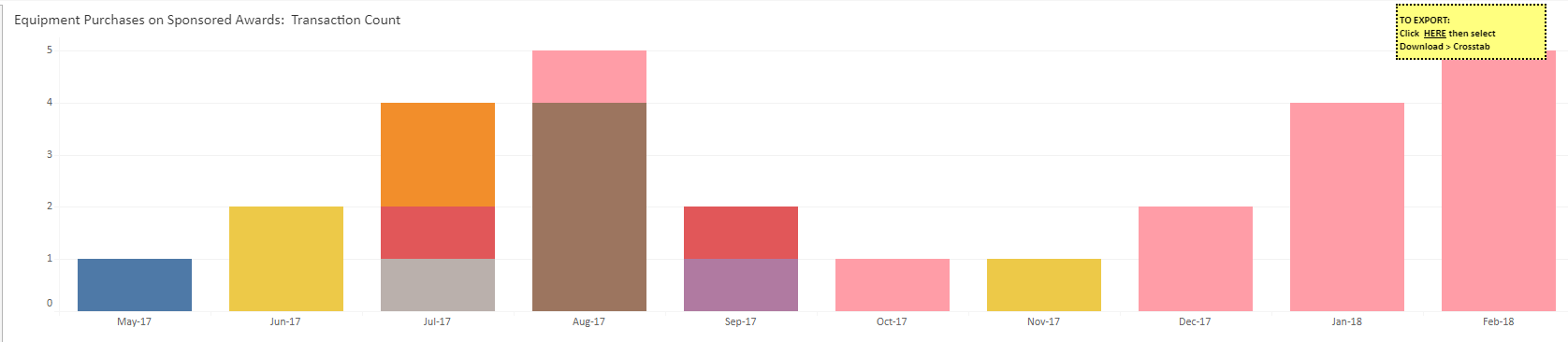 Food Example: 1 School, Transaction Amount, Colors by Department
[Speaker Notes: Highlight hover functionality; and Export]
Filtered Data Exported into Excel
Budget Number & Name
Org Code (broken down into 3 segments)
PI Name
Revenue Class (Sponsor)
Federal/Non-Federal
Account Code
Posting Date
Amount
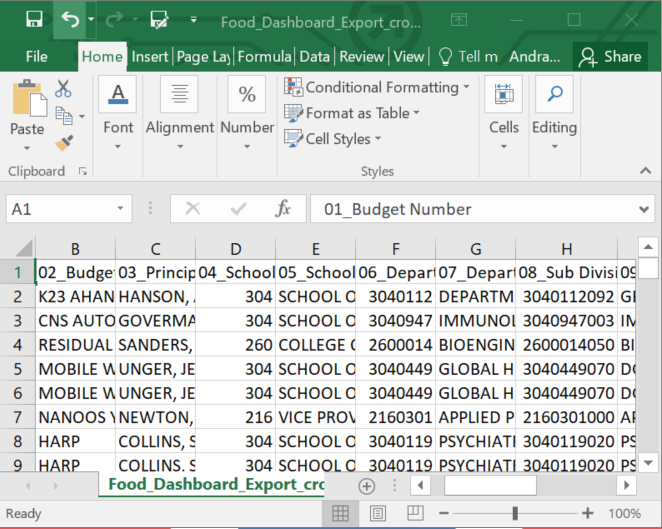 [Speaker Notes: Export functionality in Tableau, its terrible]
Cost Transfers, includes information from MyFD
[Speaker Notes: Bonus section]
Cost Transfers - Additional Exported Data
Name of Preparer
Name of Submitter
Number of days from Original Posting to Transfer Date
Responses to 3 Questions in MyFD:
Reason for Transfer
Benefit to Award
Reason for Delay (if > 120 days from original posting)
Office of Controller Dashboard - Key Points
Aged Receivables – open access

Controlled access
School/College Admin email gcafco@uw.edu for access
Help information on Dashboard 

PAFC Outreach

Contact PAFC for School/College/Department customized presentation
Fringe
Benefit Rates for
Proposals
March 2018 MRAM
Carol Rhodes
Office of Sponsored Programs
Sample Benefit Rate Approval Timeline for Proposal Submissions
in Benefit Rate Table
 & SAGE Budget
DHHS approval may 
not happen until next FY
Preliminary Rates 
proposed to DHHS
Proposal Submission:
Use preliminary rates for future FY budgets
Available rates active 1st FY payroll (July 1- July 15), even if not yet approved by Department of Health & Human Services (DHHS).
Jan        Feb        Mar       Apr        May        June
July     Aug       Sept        Oct        Nov     Dec     Jan
DHHS 
approves rates
Next Fiscal Year Rates 
Estimates available
FY End June 30
FY Begin
July 1
Proposal Submission:
approved rates for current FY budgets & preliminary for future FY
[Speaker Notes: Fringe Benefit Rate Fiscal Year Timeline approval process and proposal preparation. It also provides scenarios for proposal preparation throughout a fiscal year illustrating what rates to use. 

In the beginning of the year Financial Reporting calculates the next fiscal year (FY) rate forecast estimates. 
These estimated rates are published as a downloadable pdf on the Fringe Benefit Load Rate page (http://finance.uw.edu/fr/fringe-benefit-load-rate)

In the following months, those preliminary rates are proposed to the Department of Health & Human Services (DHHS).

After rates proposed to DHHS, our Financial System, the Fringe Benefit Rate table and SAGE Budget are updated to reflect new proposed rates. 

Sponsored Program proposals should use available estimated or preliminary proposed rates to most accurately reflect future estimated FY rates. 

DHHS reviews and approves or requests changes to proposed rates. 
This process can take a long time. Sometimes rates are not approved until well after a FY has begun. 

Rates are active the first FY payroll (July1-July15), even if not yet approved by DHHS.]
Fringe Benefit Rate 
Notes & Resources
UW Finance system charges active rates regardless of what’s in proposal.

Most sponsors allow preliminary rate estimates in proposals. 
Some sponsors ONLY allow current approved rates from rate agreement, even if budget includes later years. 
Contact OSP to work with these sponsors.

Budget years that cross the current fiscal year and future fiscal year? 
Use current approved rate & preliminary rate, prorate accordingly.

Resources:
Fringe Benefit Load Rate page: preliminary estimates posted 
Preliminary rates in Rate Table & SAGE Budget after proposal submitted to DHHS 
Fringe Benefit Rate table and SAGE Budget have current active rates.
[Speaker Notes: http://finance.uw.edu/fr/fringe-benefit-load-rate 
https://www.washington.edu/research/institutional-facts-and-rates/#employee-benefits]
Questions?
SAGE Compliance Improvements Release 2
MRAM
March 15th, 2018
Chris Carlson - Technology Project Manager
ORIS
carlsc@uw.edu
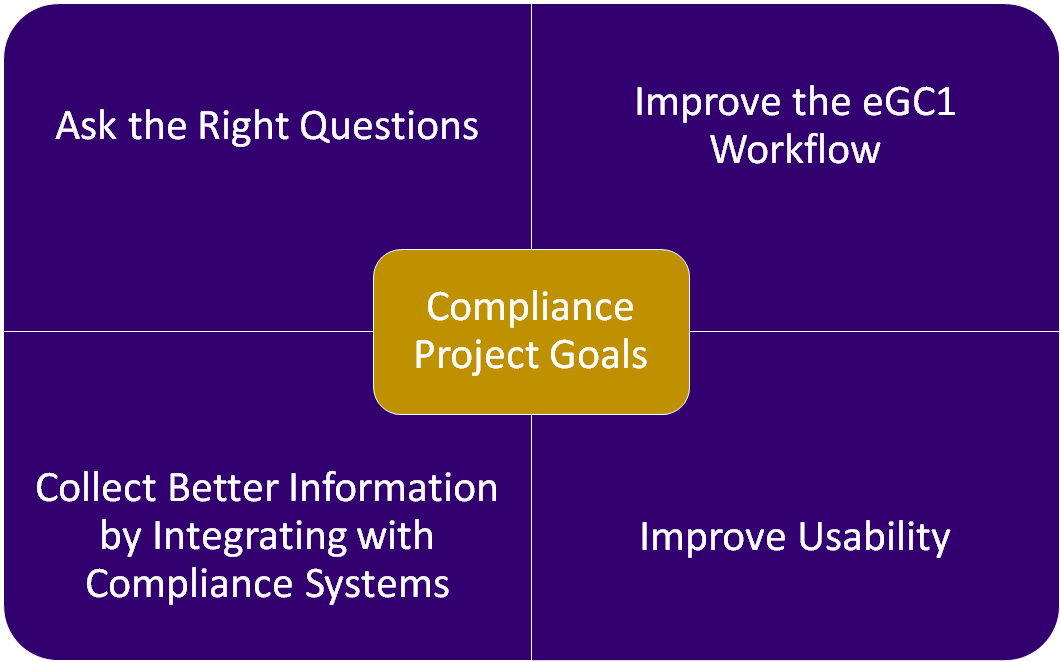 MRAM - Chris Carlson - ORIS
Multi-Phased Feature Delivery
MRAM - Chris Carlson - ORIS
How We Got Here
Project prioritized due to campus feedback 

Stakeholder-driven design 
Campus input:
Compliance working group
Research Administration Process Improvement Team (RAPIT)
Sub-group of college/school-level reviewers
OSP partnership
Input from compliance reviewers in HSD, OAW, EH&S, CoMotion, and OR/Export Control
Two rounds of User Acceptance Testing with eGC1 preparers

Sign up to participate in our user research community
MRAM - Chris Carlson - ORIS
Release 2 Feature Overview
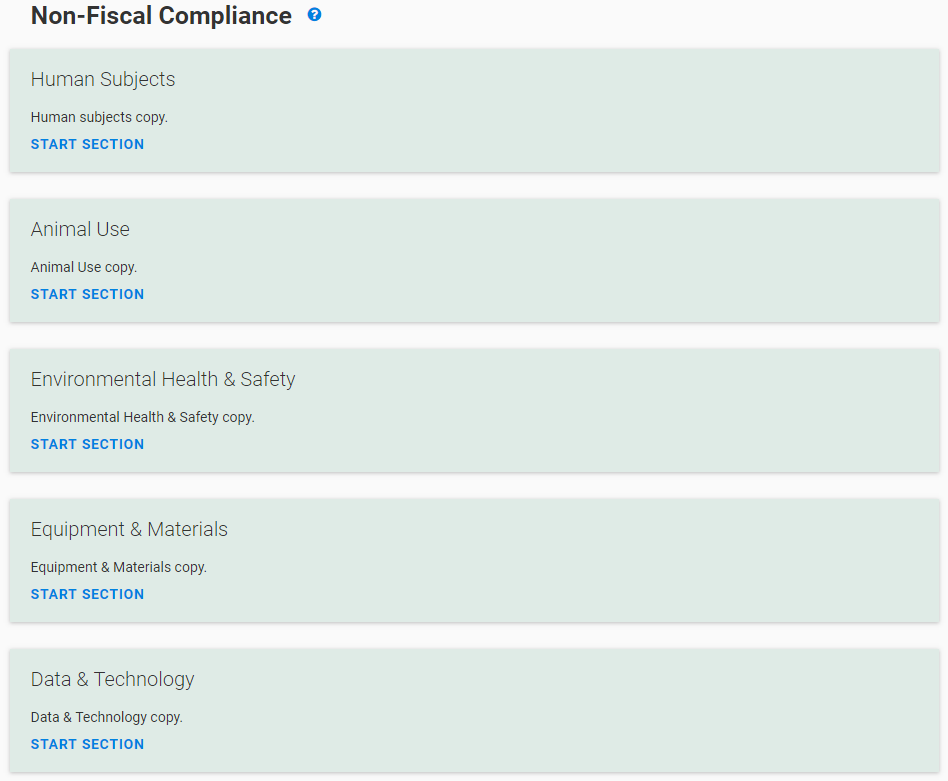 Started fresh, asking:

“What questions need to be asked at time of proposal and why?”

Questions re-worded and re-organized for improved clarity
Obsolete questions removed
Summary page gives transparency to progress, and guidance on how each section is reviewed
Release 2 Feature Overview
Improved system help documentation
Why asked? What’s it used for?
Links to definitions, guidance
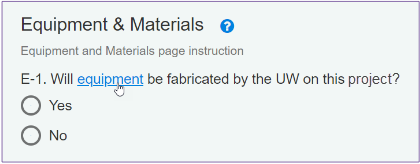 Release 2 Feature Overview
Connect SAGE to Zipline and Hoverboard
Search Zipline and Hoverboard for protocols 
Once selected, real-time changes/updates will display in SAGE
                      (no info from SAGE currently flows to ZL/HB)
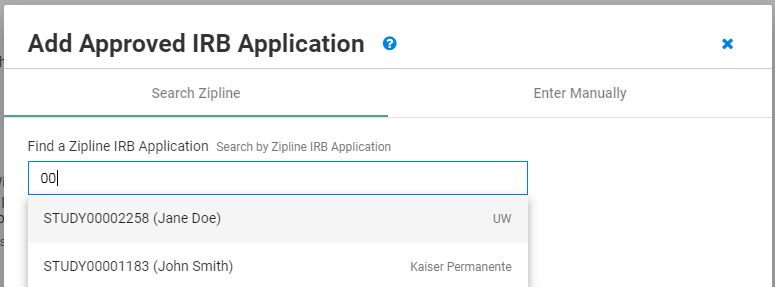 MRAM - Chris Carlson - ORIS
Release 2 Feature Overview
Improved collaboration with PI
Send the PI a URL to NFC page for a specific eGC1
The PI can complete the NFC page while you work on other parts of the eGC1
Additional benefits
Direct URLs available to all standard eGC1 pages (not Grant Runner forms)
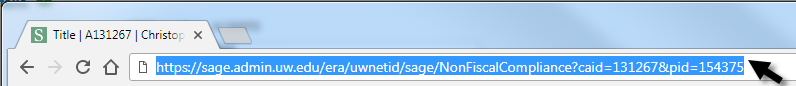 MRAM - Chris Carlson - ORIS
Summary of Release 2 Benefits
Streamlining:
Removed obsolete questions
Pulls in details from Zipline + Hoverboard 
Expedited reviews enabled by more detailed and accurate protocol information
Usability:
Revised, reworded questions for clarity & relevance 
Improved design and user experience 
Enhanced Collaboration:
Send URL to PIs for direct edit, collaboration
MRAM - Chris Carlson - ORIS
Resources and Feedback
Resources
SNEAK PEEK: View the questions before they go live
eGC1 Compliance Question FAQs (TBD) 
SAGE Help Documentation
Non-Fiscal Compliance Guidance

Have questions or suggestions?
Contact sagehelp@uw.edu
MRAM - Chris Carlson - ORIS
New VPN Security Requirement
MRAM
March 2018

Rebekah Skiver Thompson
Incident Response & Threat Intelligence Manager
Office of the Chief Information Security Officer
bskiver@uw.edu
Current network state
Campus network: 
Allow all inbound traffic from any location
Block subset of traffic triggering “signatures” in IPS.
UW is a known target of threat actors targeting intellectual property, personal information, credentials, etc.
Network changes: April 24, 2018
Block all inbound traffic over certain ports using phased approach.
April 24: Block inbound RDP- and SMB-related ports
Future phases (dates TBD) will add additional ports
Includes UW Medicine network
Require use of Husky OnNet (or other departmental VPNs) in order to use those ports.
What is RDP and SMB?
Remote Desktop Protocol (RDP)
Including Virtual Network Computing (VNC)
Ports 3389, 5900
Remote desktop, desktop sharing

Server Message Block (SMB)
Including NetBios (largely legacy protocol)
Ports 445, 135, 137, 138, 139
Network file sharing
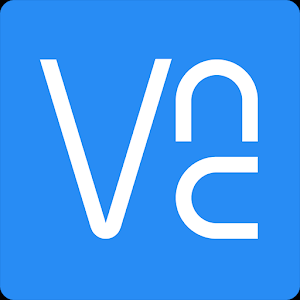 What is RDP and SMB?
Remote Desktop Protocol (RDP)
Including Virtual Network Computing (VNC)
Ports 3389, 5900
Remote desktop, desktop sharing

Server Message Block (SMB)
Including NetBios (largely legacy protocol)
Ports 445, 135, 137, 138, 139
Network file sharing
[Speaker Notes: SMB: port 445
NetBios: ports 135, 137, 138, 139 (largely legacy protocol)]
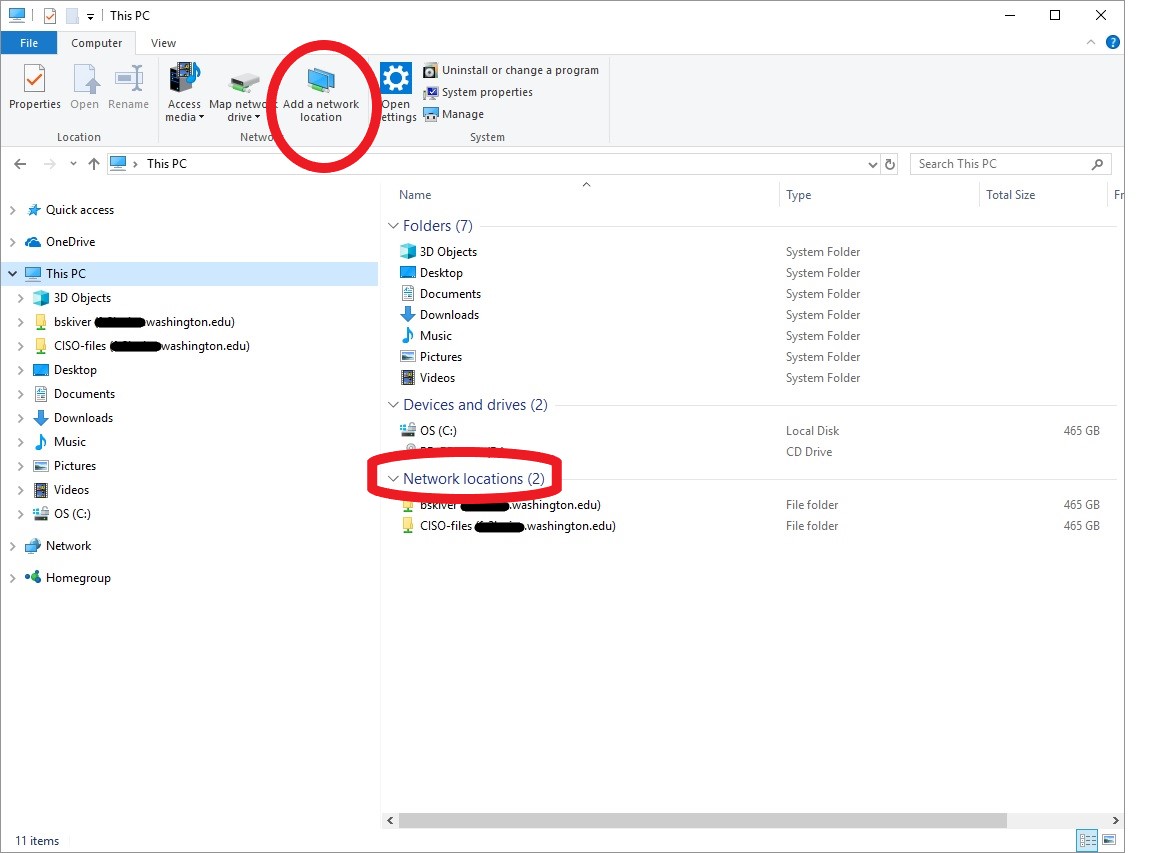 What do users need to do?
Connections from on campus will not be affected
“Campus” includes Seattle/Tacoma/Bothell campuses, UW Medicine (and associated hospitals/clinics), some remote research sites

Connections from off campus:
Use a campus Virtual Private Network (VPN)
E.g., Husky OnNet, Pulse Secure, departmental VPN

Not sure of network location?
Check the Networks Portal tool
	https://networks.uw.edu/networks/
https://networks.uw.edu/networks/
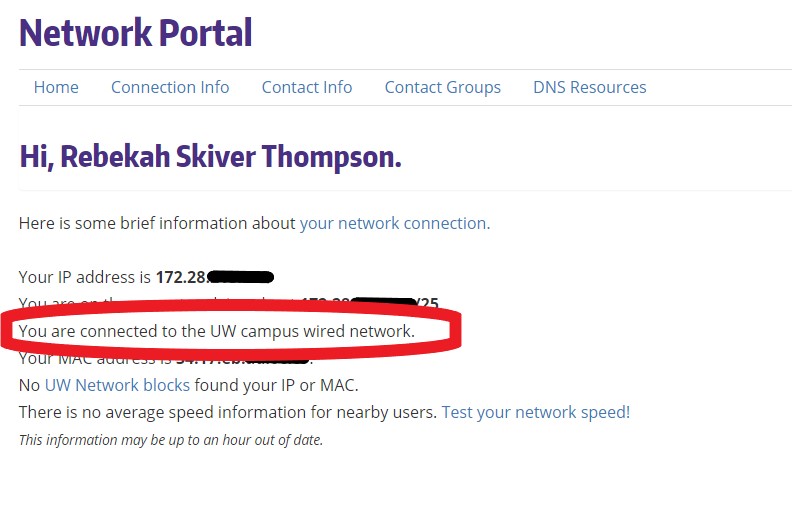 Husky OnNet VPN
Who is eligible
Current UW students, staff, faculty
Sponsored NetIDs with “Assign Computing Service Packages”
Where to get it
Search IT Connect for “Husky OnNet”
https://itconnect.uw.edu/connect/uw-networks/about-husky-onnet/ 
Husky OnNet-Department Service also available
For-fee service
Department can control the list of eligible NetIDs
What is NOT affected?
Email
Library resources
Web browsing
Canvas
UW Google Suite, Office365
Etc.
Questions?
Contact help@uw.edu with “Network port blocking” in the subject line.
Salary Cap Cost Sharing and eFECS Application
MRAM - March 15, 2018 
Michael Anthony
Executive Director
Research & Student Accounting
University of Washington
Status of Salary Cap Threshold
NIH announced new threshold March 7 (NOT-OD-18-137)
Have not as yet provided funding at the new level
PIs must re-budget to accommodate additional salary
Suspect agencies will not fund at new level until formal FY2018 federal budget approved (i.e., agencies operating under continuing resolution)
As a result we anticipate not many departments have started charging grants at the new threshold
University of Washington	Management Accounting & Analysis
Planning for eFECS
Prior years eFECS averaged salary CAP for 9/16 -3/15 cycle
Considering leaving 9/16/17 – 3/15/18 at the old threshold
Departments who have started charging at the new threshold would need to adjust salary cap cost sharing
Prior years eFECS implemented full CAP amount for the 1/1 - 6/30 cycle
Considering averaging salary cap for 1/1 – 6/30/18 cycle
Would like input from Schools of Dentistry, Medicine, Pharmacy & Public Health as to preference (efecs@uw)
University of Washington	Management Accounting & Analysis
[Speaker Notes: Need your input by the end of the month]
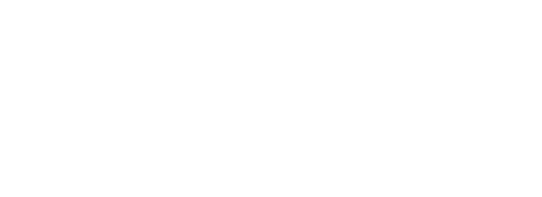 NEW COURSE!
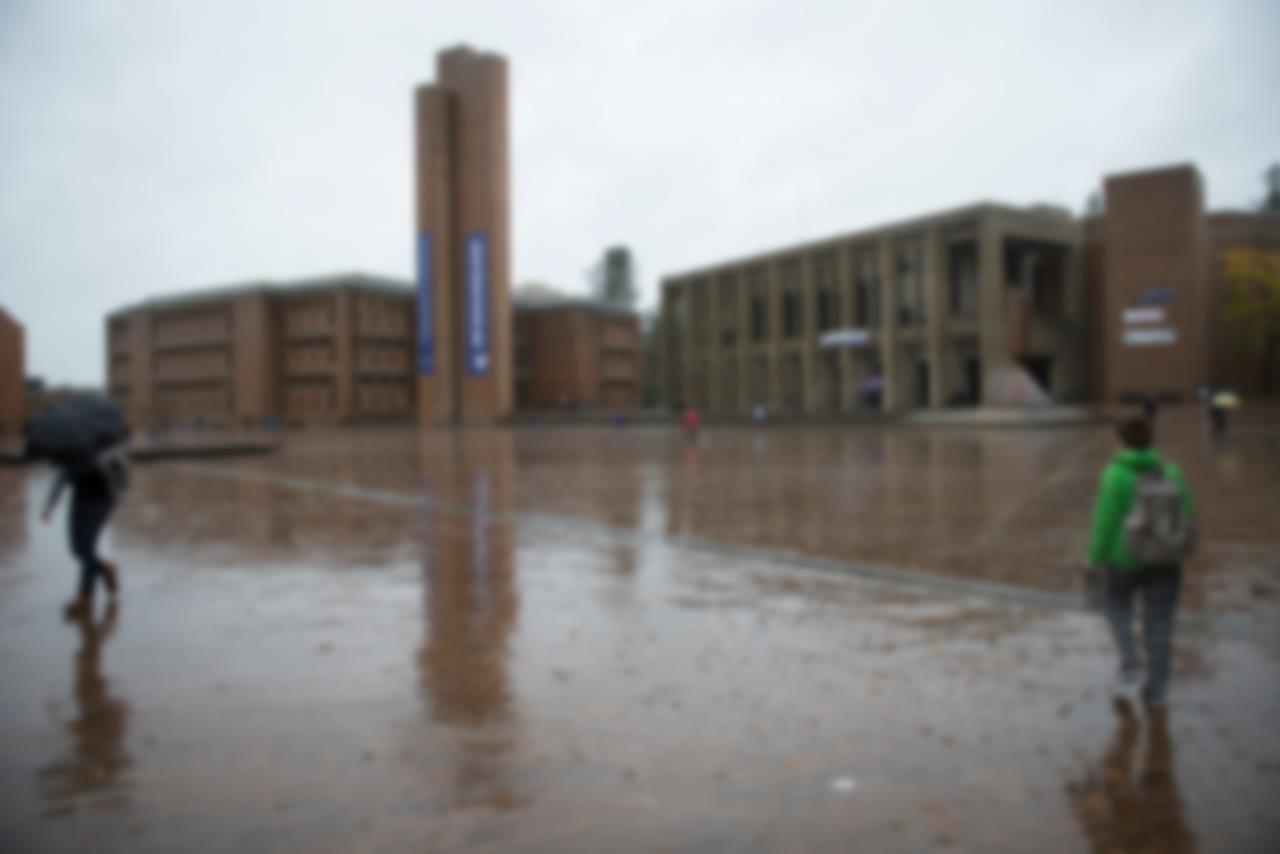 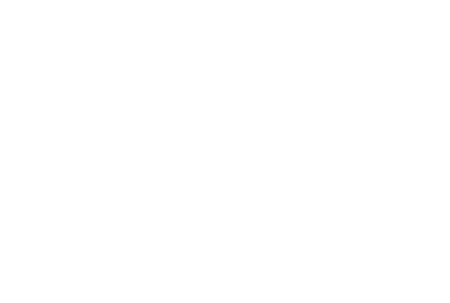 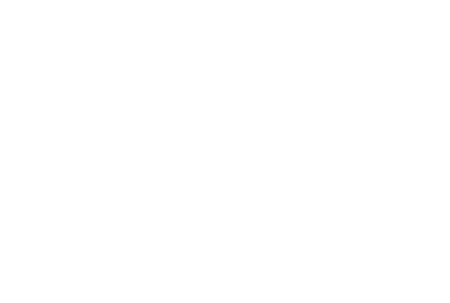 Register: https://uwresearch.gosignmeup.com/public/course/browse   
CORE home: https://www.washington.edu/research/training/about-core/
[Speaker Notes: Office of Research is offering a new course on Handling Research Administration Data. Key data from SAGE is available in the BI portal in three forms, Visualizations, Reports and Data cube. This workshop will help you learn or get better at analyzing data. April 18 will be the first session and additional courses will be added later in the year. You will receive a registration link via email after MRAM. Registration link: https://uwresearch.gosignmeup.com/public/Course/browse?courseid=2949]